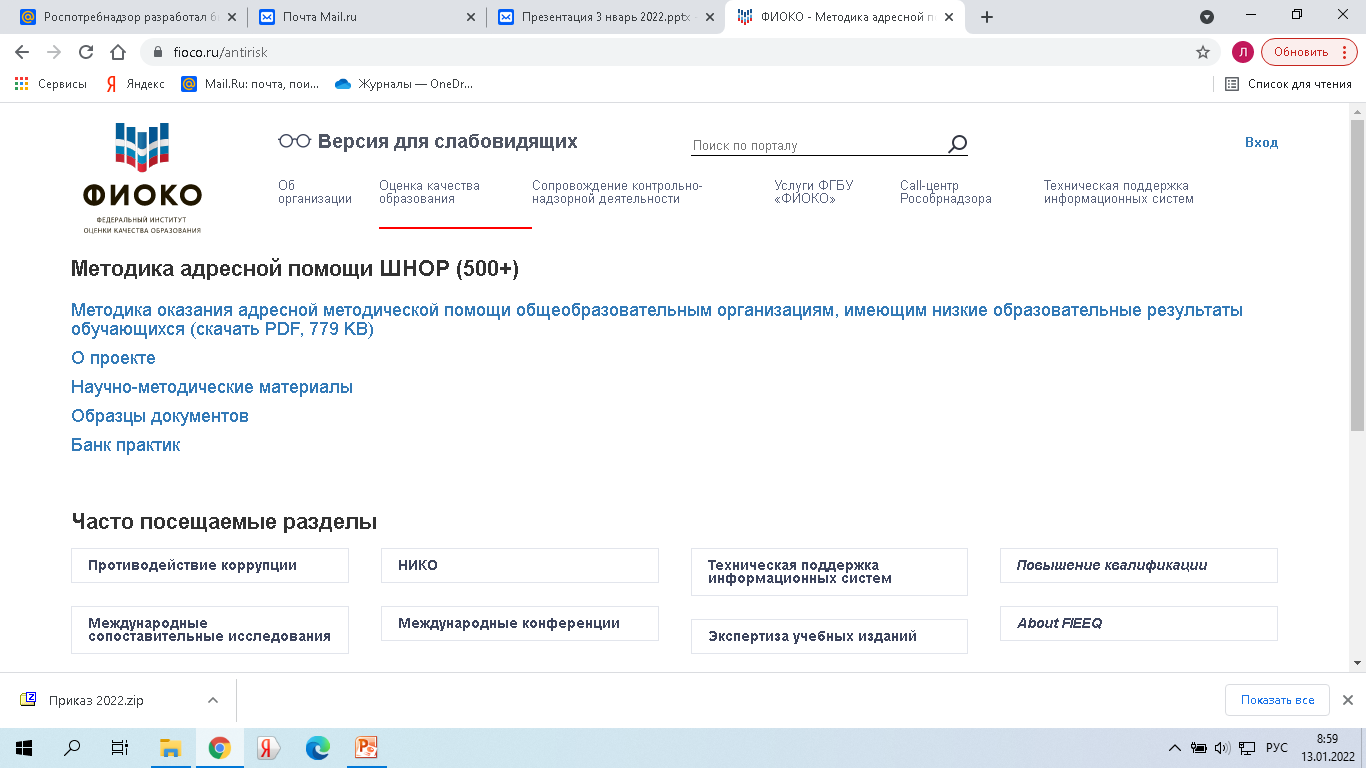 Как будет организована работа
 по переводу школ с низкими результатами в эффективный режим
 функционирования в 2022 г.
https://fioco.ru/Media/Default/Documents/500/Metodica_500.pdf
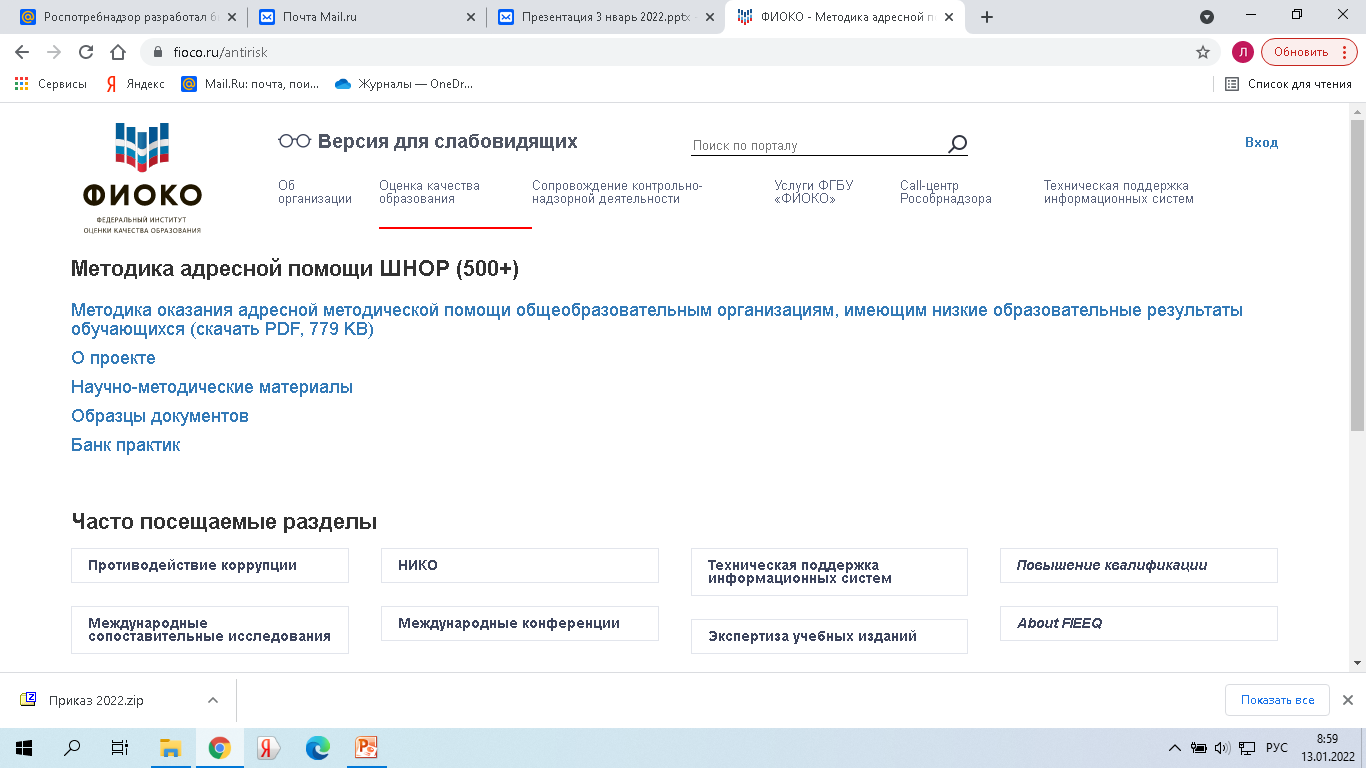 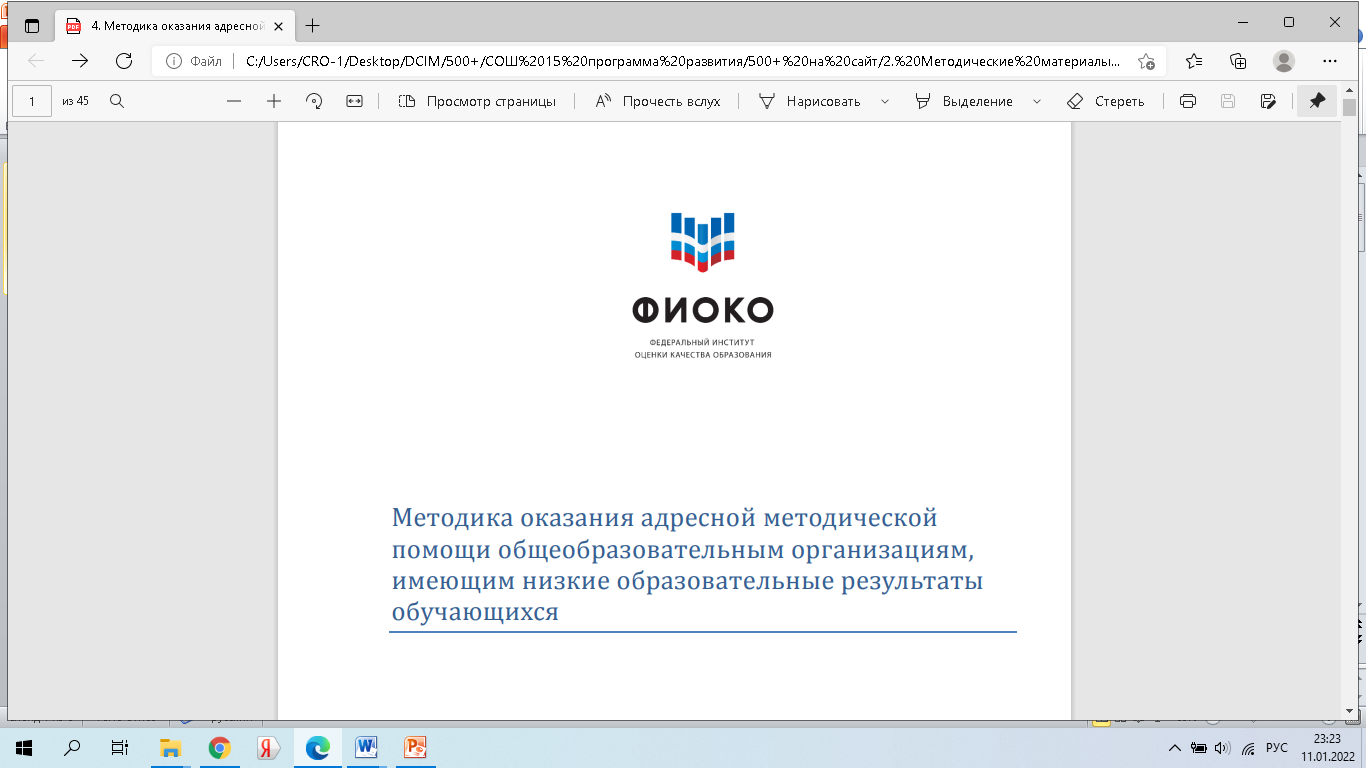 РЕСУРС для работы
АНАЛИЗ РИСКОВЫХ ФАКТОРОВ ОБРАЗОВАТЕЛЬНОЙ СРЕДЫ
ФИОКО на основе анализа результатов  исследований последних лет выделили актуальные факторы риска, которые показывают устойчивую связь с низкими образовательными результатами обучающихся. 

Среди них можно выделить следующие группы факторов: 
проблемы с обеспеченностью ресурсами и кадрами, в том числе: 
низкий уровень оснащения школы; 
дефицит педагогических кадров; 
недостаточная предметная, методическая или психолого-педагогическая компетентность педагогических работников; 
 низкая эффективность управления в школе, в том числе: 
низкая мотивация руководства образовательной организации на улучшение образовательных результатов обучающихся; 
отсутствие или недостаточная эффективность системы объективной оценки результатов обучения; 
недостаточно развитое профессиональное взаимодействие в педагогическом коллективе; 
низкая эффективность работы с обучающимися, имеющими трудности в обучении; 
низкое качество адаптации и инклюзии в образовательную среду обучающихся с ограниченными возможностями здоровья (ОВЗ); 
низкое качество адаптации мигрантов, преодоления языковых и культурных барьеров; o низкое качество профориентационной работы;
проблемы обеспечения благоприятного «школьного уклада», в том числе: 
неблагоприятный психологический климат в школе; 
низкая вовлеченность учителей в образовательный процесс; 
низкая учебная мотивация школьников; 
низкий уровень дисциплины в классе; 
проблемы с вовлеченностью родителей

Вам необходимо определить  риски, в отношении которых будут применяться меры.
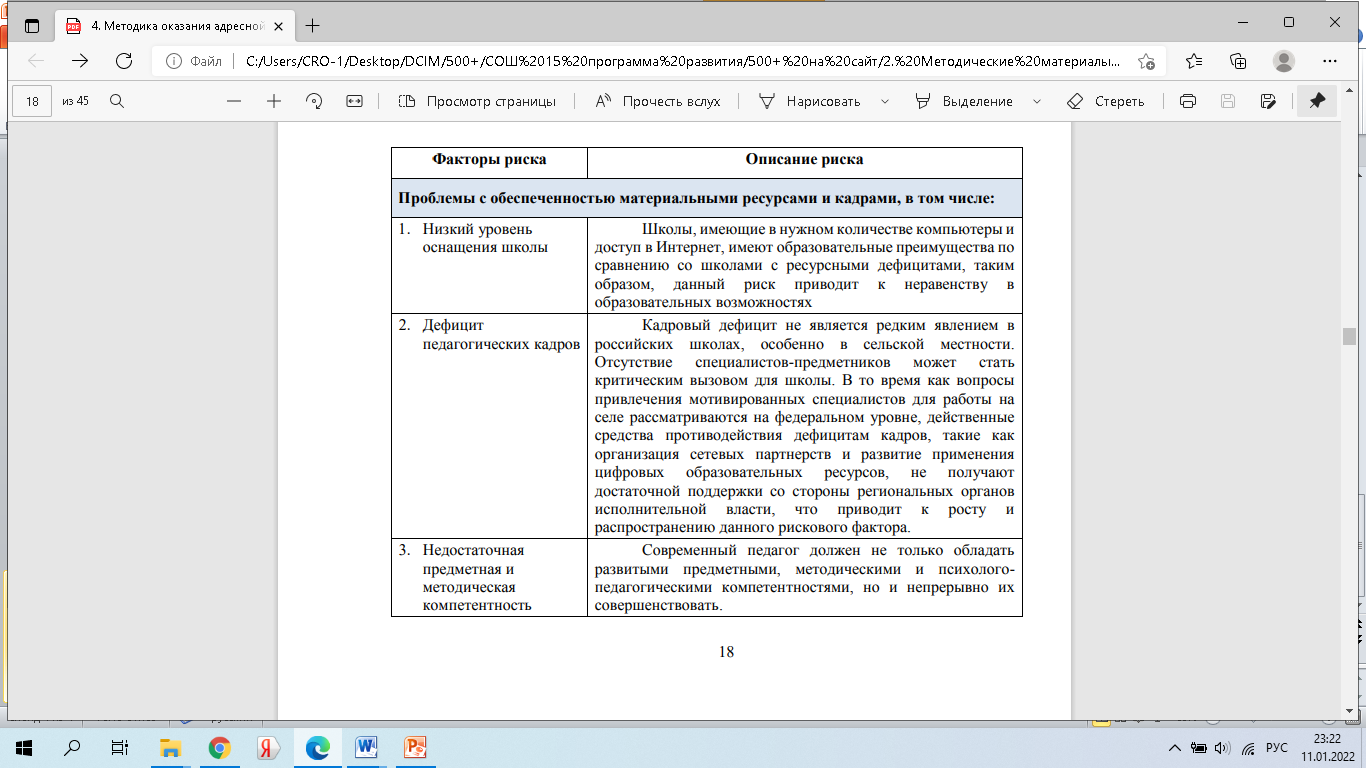 Эту информацию вы найдете в
 Методических рекомендациях
2. Школа-куратор при посещении и знакомстве .
1. Сама школа.
ТАБЛИЦА КУРАТОРА ДЛЯ РАБОТЫ С РИСКОВЫМ ПРОФИЛЕМ ШКОЛЫ
Обосновываете только факторы риска  высокой значимости
Роль школы-куратора для сопровождения ШНОР

Мировой и российский опыт показывает, что привлечение опытных специалистов управленцев для оказания помощи школам, имеющим низкие образовательные результаты или работающим в зоне повышенного риска снижения результатов обучения, является одной из самых эффективных мер помощи. 

Важно подчеркнуть, что к кураторству, как правило, привлекаются именно действующие руководители школ или специалисты, имеющие недавний успешный опыт работы.
Общий алгоритм и задачи работы куратора 
Анализ  рисков учебной неуспешности в своей школе. Выявление своих сильных сторон.
Посещение школы, беседы с руководством и педагогическим коллективом. 
Периодичность посещений: на стадии формирования дорожной карты – не реже 1 раза в неделю; на стадии реализации программы – не реже 1 раза в 3–4 недели. 
4. Согласование рисковых профилей ШНОР.
5. Консультирование руководства школы при формировании дорожной карты. 
6. Консультирование руководства школы при реализации мероприятий в рамках дорожной карты, организации помощи ШНОР силами специалистов школы-куратора. 
7. Оценка качества и результативности предпринимаемых мер на основании экспертизы документов и рабочих материалов ШНОР, размещаемых школой на сайте. 
7. Оценка качества и результативности предпринимаемых мер на основании экспертной оценки, сделанной в ходе посещения школы.
Куратор – это конкретное лицо: заместитель директора, назначенный ответственным
за работу школы в качестве куратора ШНОР.

Данные о кураторах нужны уже сегодня!!!!!
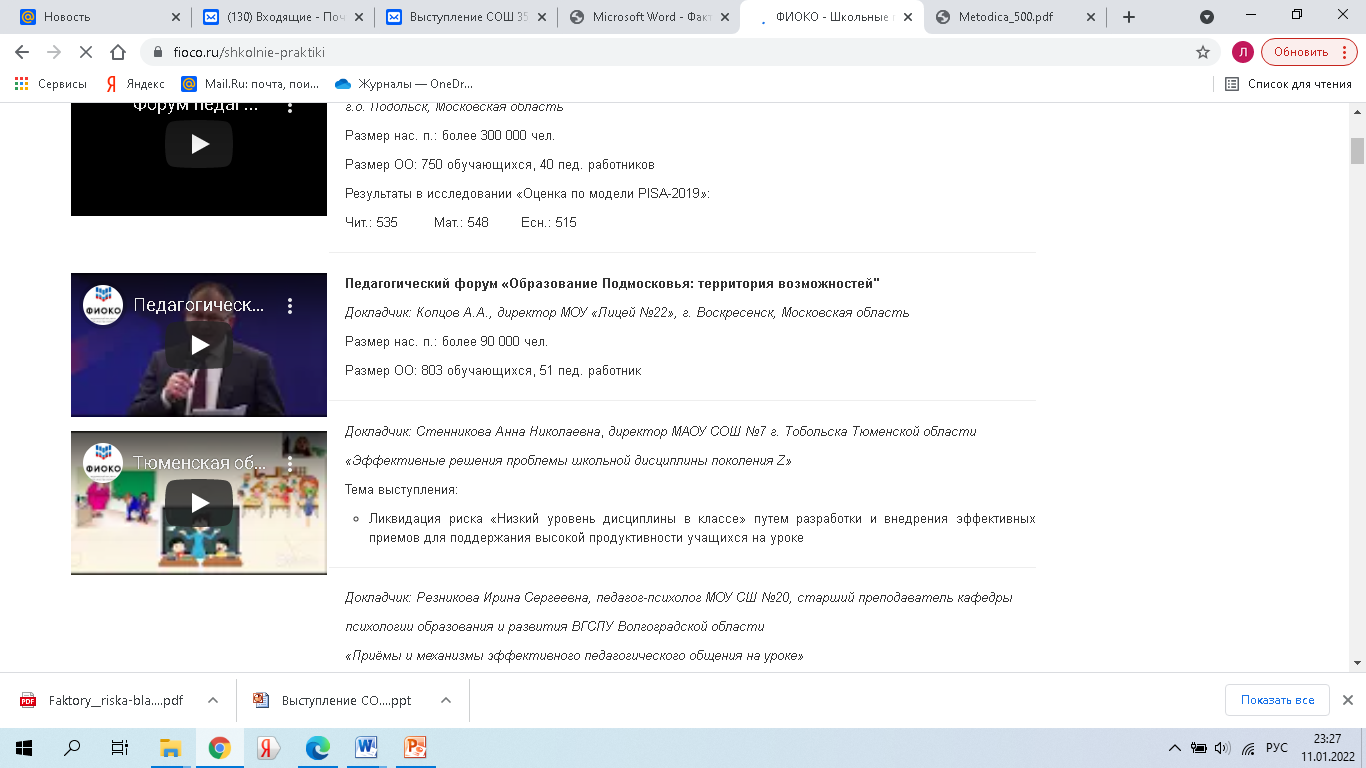 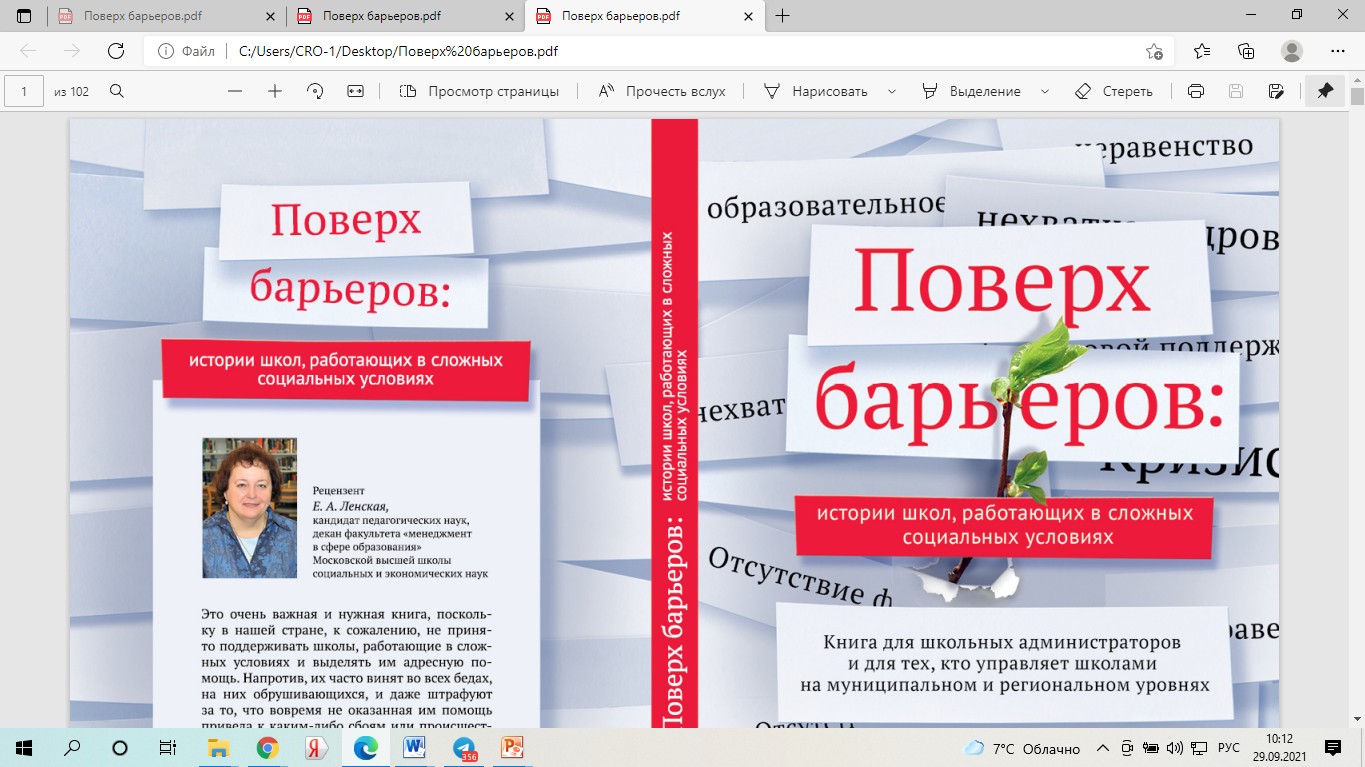 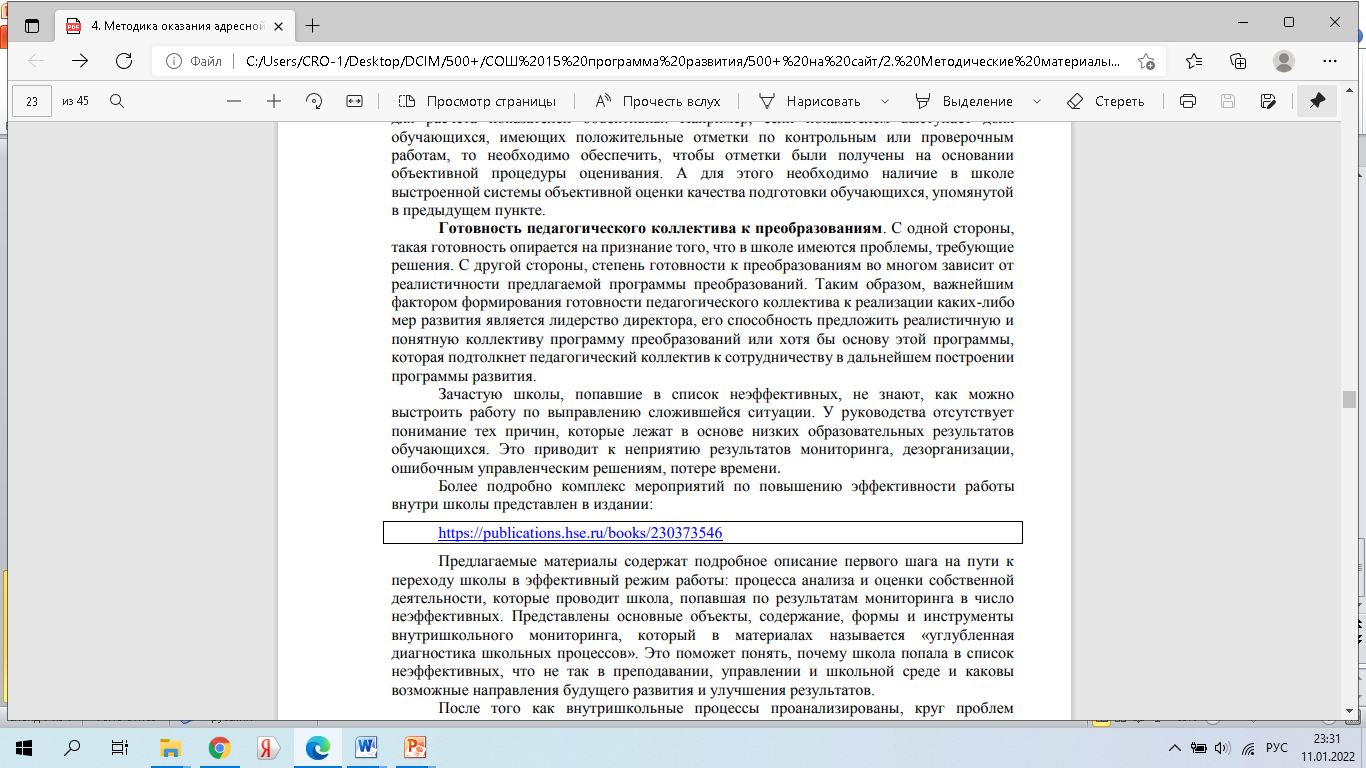 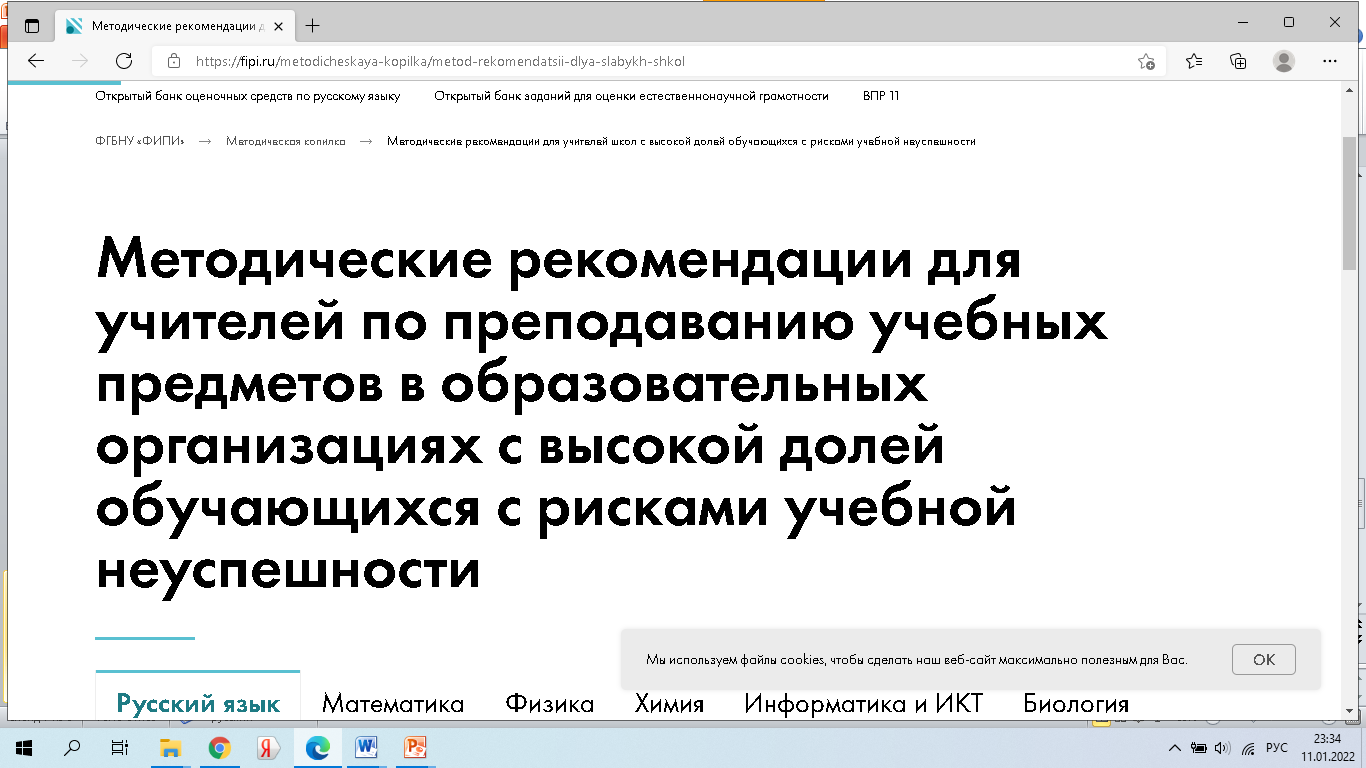 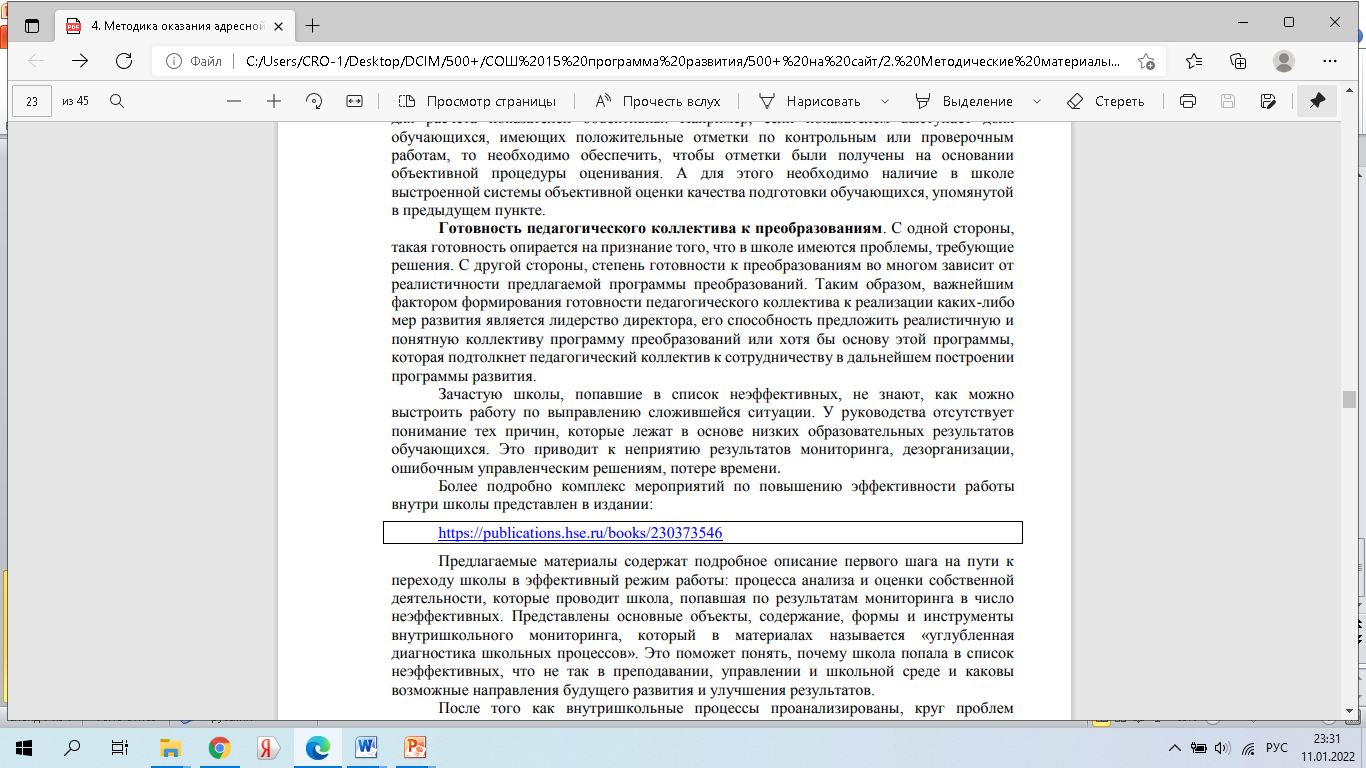 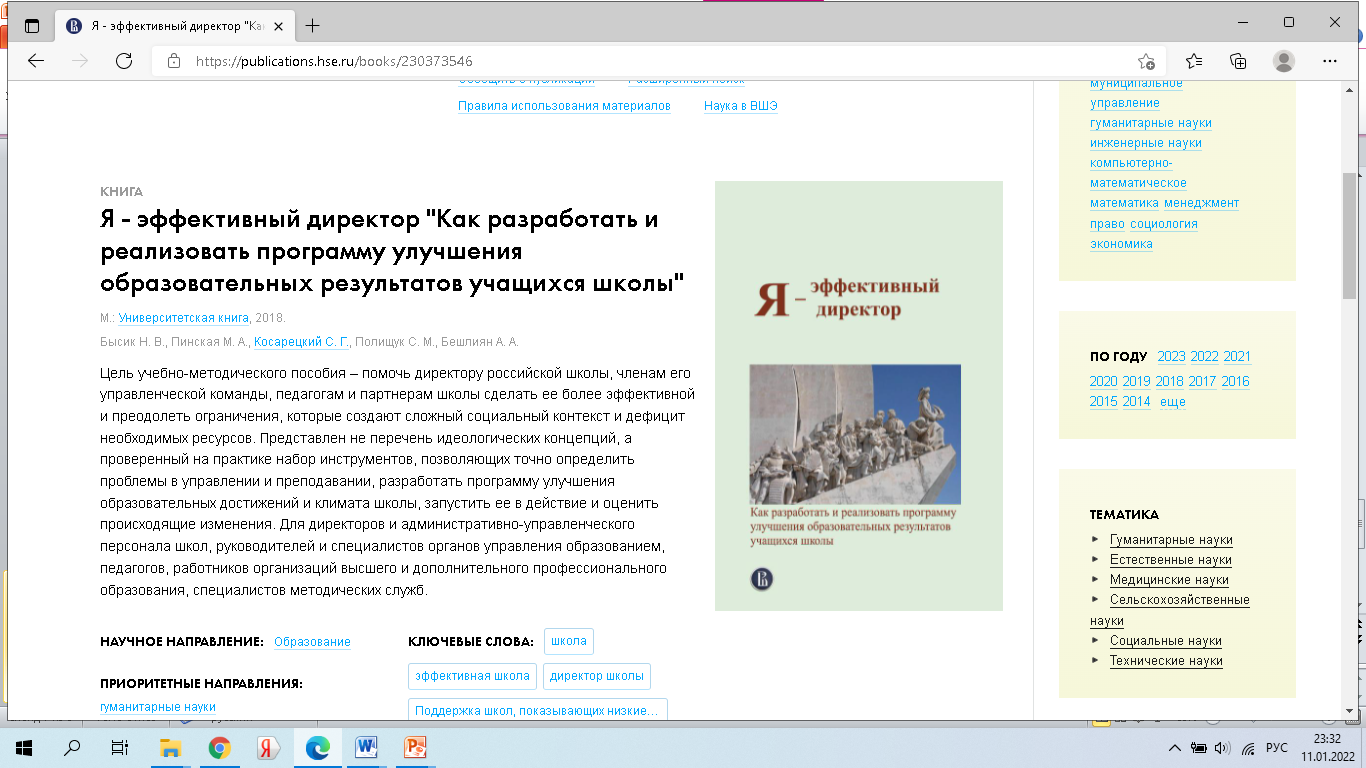 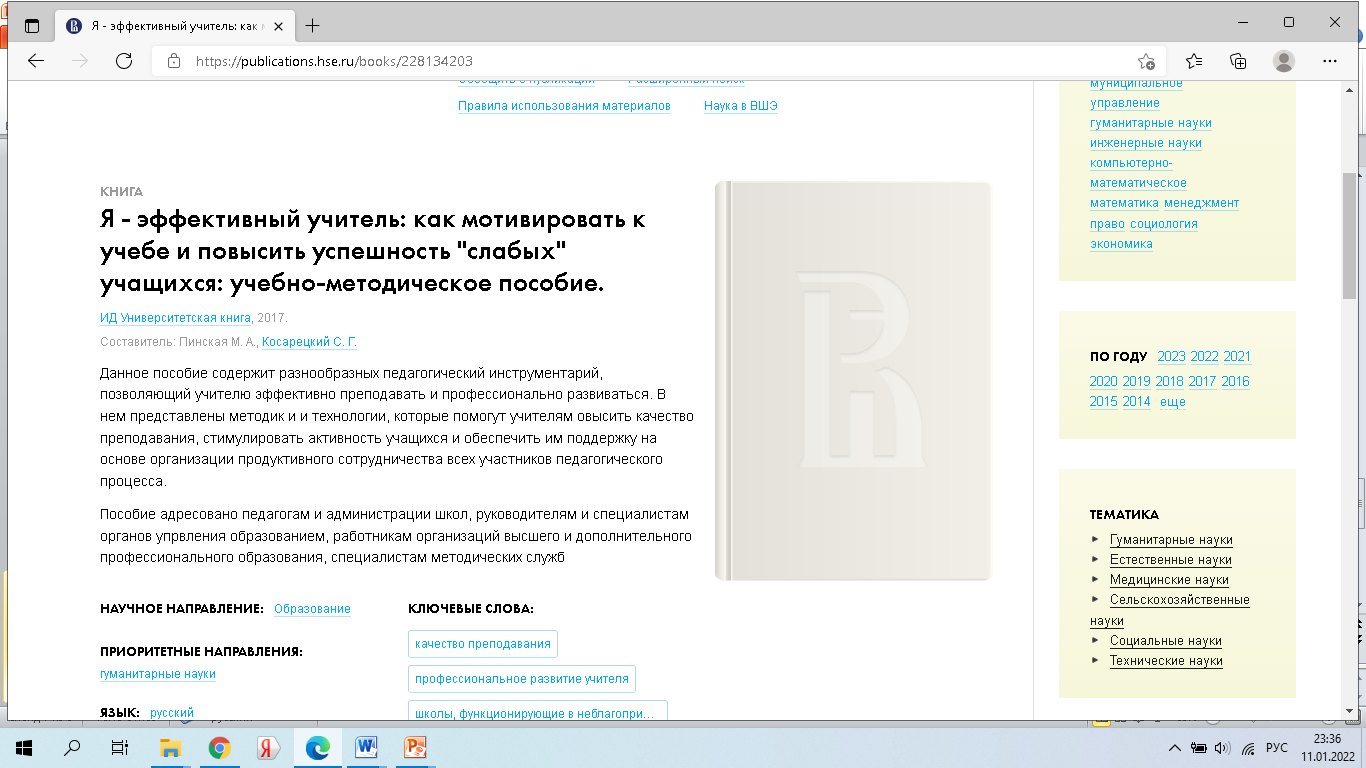 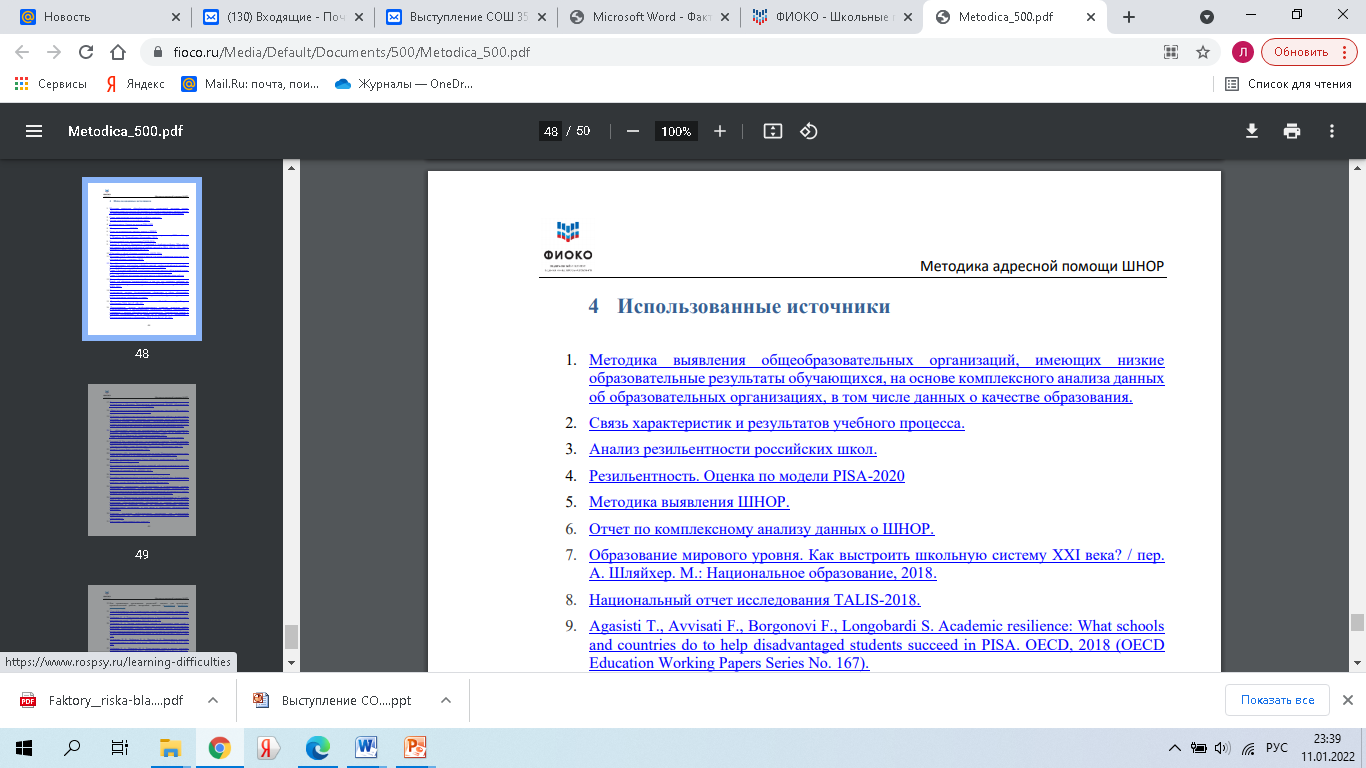 Дорожная карта – это планы работы по рисковым профилям

Рисковый профиль:
Идеи работы по решению проблем:
Цели:




! Не забыть! 
Способ сбора данных для расчета выбранных показателей
Управление переходом школ в эффективный режим функционирования 
на муниципальном уровне
1. Заслушивание на Муниципальном совете по развитию.
2. Проектно-аналитические сессии


:
Следующая дата определяется решением первой сессии.
3. Работа муниципального координатора по помощи в реализации планов, проведении рабочих встреч с ответственными,  контролю за взаимодействием ШНОР и школы-куратора, подготовке проектно-аналитических сессий.

4. Чек-лист по движению в проекте.